Анализ результатов диагностики экологической воспитанности старших школьников экспериментальной и контрольной групп в контрольном эксперименте показывает:
1. У ровень сформированности экологических знаний и экологически правильного отношения к миру природы повысился в обеих группах, однако динамика его повышения в экспериментальной группе выше, чем в контрольной по всем пяти показателям - и в уровнях сформированности экологических знаний, и в уровне экологического отношения к миру природы ( рис.3, табл.6) .
2. Значительно возрос уровень сформированности экологических знаний и экологически правильного отношения к миру природы у дошкольников экспериментальной группы, показавших в констатирующем эксперименте низкие результаты. В контрольном эксперименте все они показали средний уровень сформированности экологических знаний и, за исключением Гали Ф., средний уровень экологически правильного отношения к миру природы.
3. Данные табл. 7 показывают, что в результате проведенного нами формирующего педагогического эксперимента оценки результатов деятельности дошкольников экспериментальной группы во-первых, стали менее "разбросаны", во-вторых, улучшились более значительно, чем у дошкольников контрольной группы.
Отечественная 
война 1812 года
История 
России
XIX век
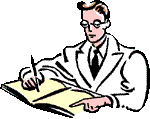 План урока.
1.Причины и начало войны.
2.Смоленское сражение.
3.Бородинская битва.
4.Тарутинский маневр.
5.Партизанское движение.
6.Гибель «Великой армии».
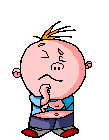 Задание на урок.
Сформулируйте причины победы России в Отечественной войне 1812 года?
1.Причины и начало войны.
После заключения Тиль-зитского мира Наполе-он был близок к миро-вому господству.
Ряд стран стали вассала-ми Франции,Австрия и Пруссия-заключили с ней союзнические до-говоры.
Наполеон стремился на-нести решающий удар по  Англии, но этому мешала Россия,не вы-полнявшая условий континентальной бло-кады.Война стала не-избежной.
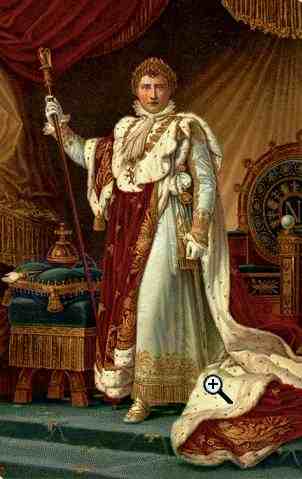 Наполеон-император
Франции
1.Причины и начало войны.
1.На основе диаграммы сравните военно-эко-
номический потенциал России и Франции?
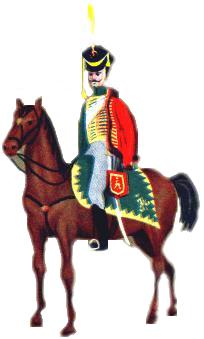 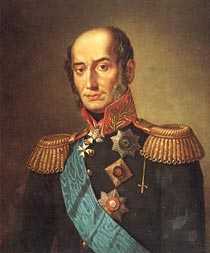 I.Барклай де Толли
110 000
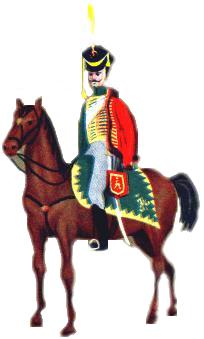 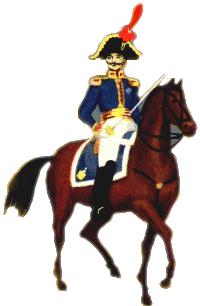 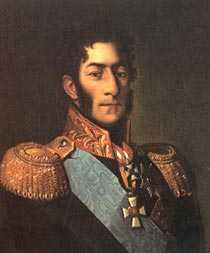 II.Багратион
49 000
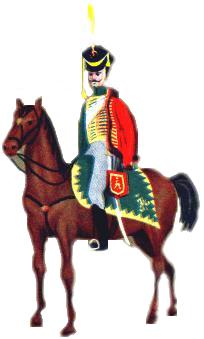 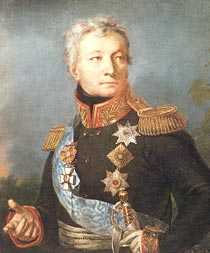 Великая 
Армия
600 000
III.Тормасов
45 000
1.Причины и начало войны.
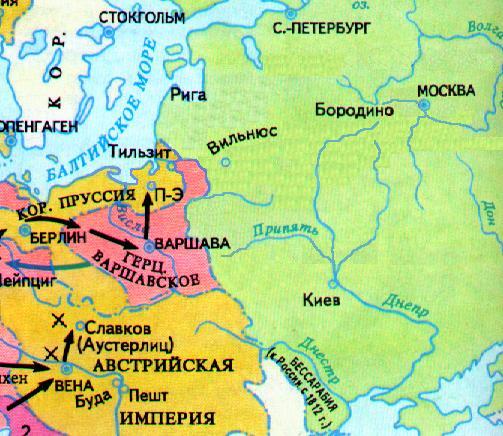 Летом 1812 г. французская ар-мия численностью 600 000 человек сосредоточилась на территории Польши.
Наполеон рассчитывал в при-граничном сражении раз-бить противника и продик-товать условия мира.
Русские не зная планов Напо-леона разбили армию не 3 группы и расположили их вдоль всей границы.
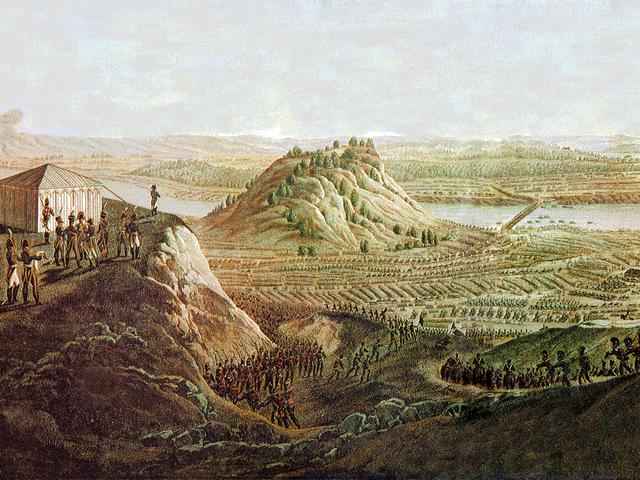 1.Причины и начало войны.
12 июня 1812 г.
Французская 
армия 
форсирует
Неман.
12 июня 1812 г. «армия двунадесяти языков» форси-ровала Неман и стремительно двинулась вперед с целью не допустить воссоединения 1-й и 2-й рус-ской армий.
Главнокомандующим русской армии был сам Алек-сандр I,что затрудняло действия генералов.Вскоре его убедили уехать из армии,но новый главноко-мандующий так и не был назначен.
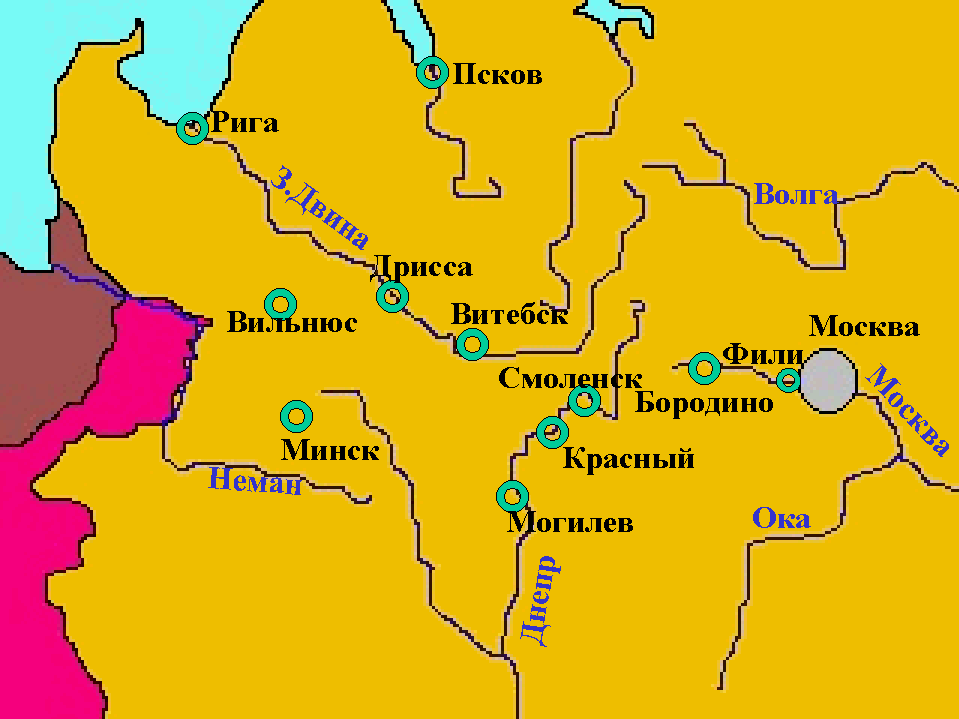 Действия французов заставили русское командо-вание начать отступление,чтобы не дать Напо-леону разбить 1-ю и 2-ю армии по одиночке.
Первоначально русские надеялись встретиться в Дрисском укрепленном лагере,но французы не позволили им это сделать.
1
2
1
2
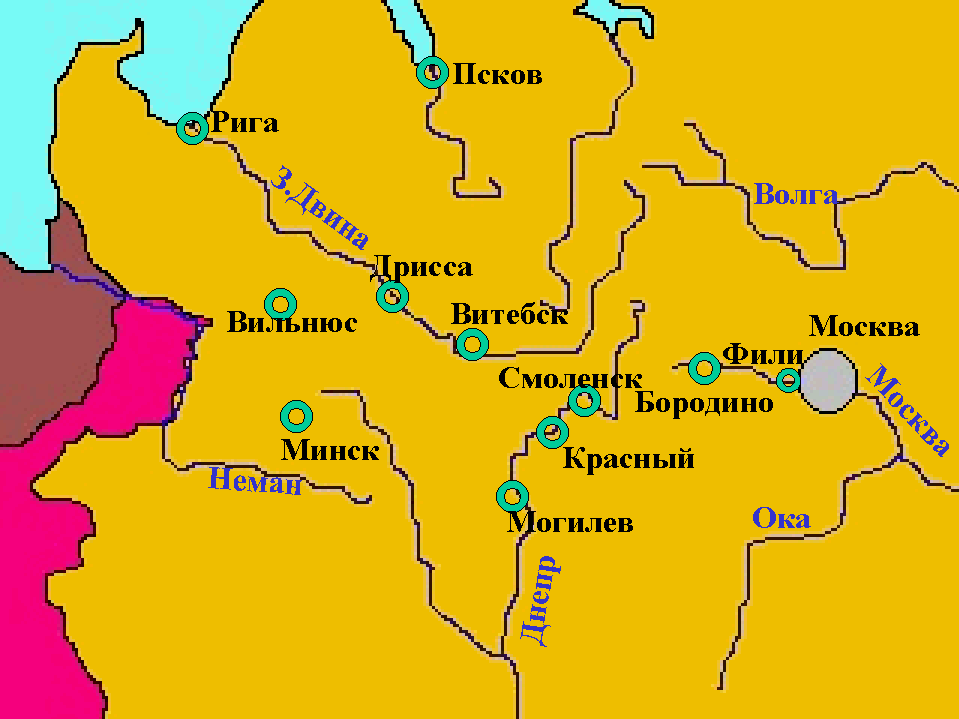 Место соединения русских армий постоянно ме- нялось,до тех пор,пока они не встретились  в   к. июля под Смоленском.
1

2
2.Смоленское сражение.
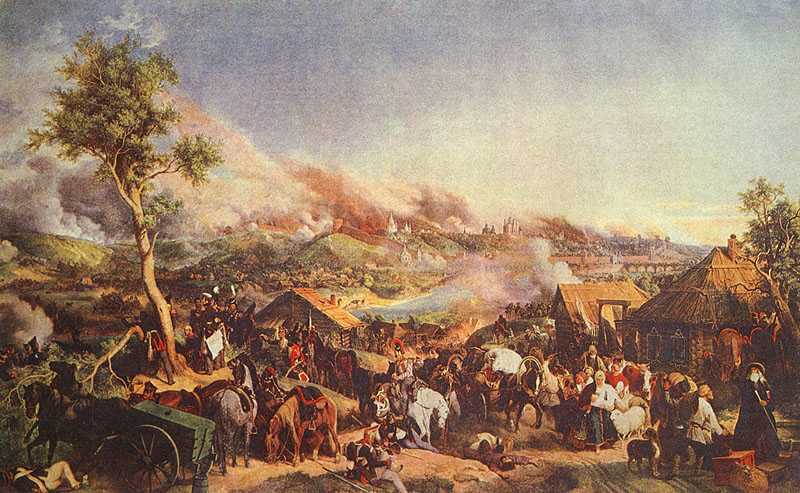 П.Гесс.
Сражение под
Смоленском
5 августа.
Под Смоленском развернулось ожесточенное сражение.Французы,потеряв 20 000 солдат, заняли город только тогда ,когда русское командование сочло его дальнейшую обо-рону бессмысленной и отдало приказ возоб-новить отступление.
2.Смоленское сражение.
Неудачи начального пе-риода войны заставили императора заняться поиском нового глав-нокомандующего.
Противоречия между Барклаем де Толли и Багратионом не позво-ляли остановиться на их кандидатурах и под давлением обществен-ности Александр I пос-тавил во главе армии М.И.Кутузова,который вскоре прибыл к войс-кам в р-не Царево-Зай-мище.
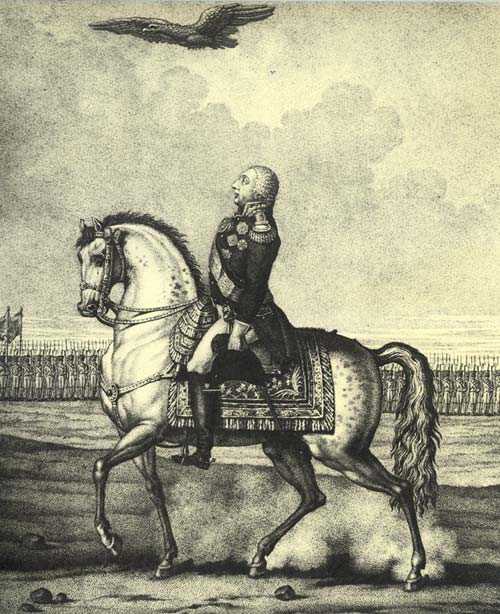 Кутузов принимает
парад под
Царево-Займище.
3.Бородинская битва.
Неожиданно для всех новый главноко-мандующий объя-вил действия Барк-лая де Толли вер-ными и продолжил отступление,в по-исках места для ге-нерального сраже-ния,пока не остано-вился в 110 км от Москвы,около де-ревни Бородино.
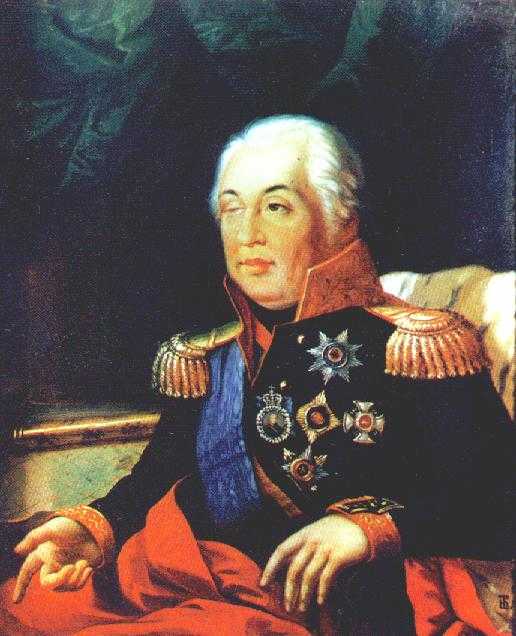 М.И.Кутузов.
3.Бородинская битва.
По приказу Кутузова око-ло д.Шевардино нача-лось возведение земля-ного укрепления-реду-та.
24 августа к д. Шеварди-но подошли французы. Они с ходу атаковали редут.Сражение про-должалось до поздней ночи.
Утром Наполеону доло-жили,что русские ото-шли.25 августа сторо-ны готовились к пред-стоящему сражению.
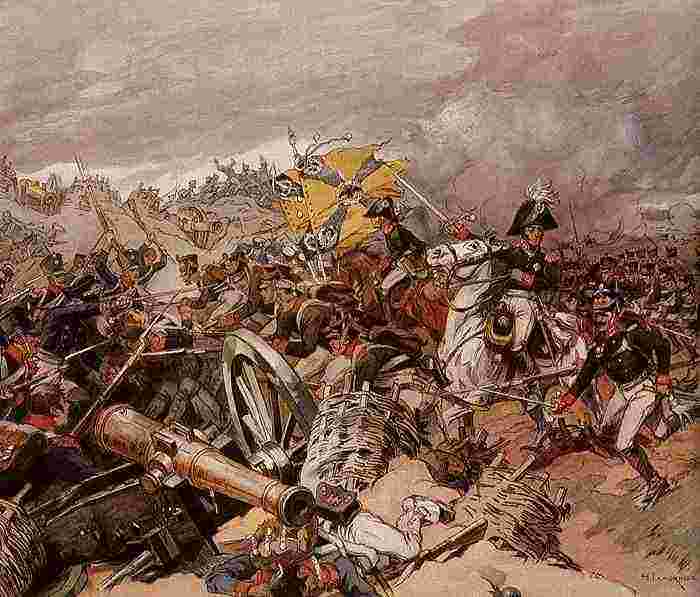 Бой за Шевардинский
редут.
3.Бородинская битва.
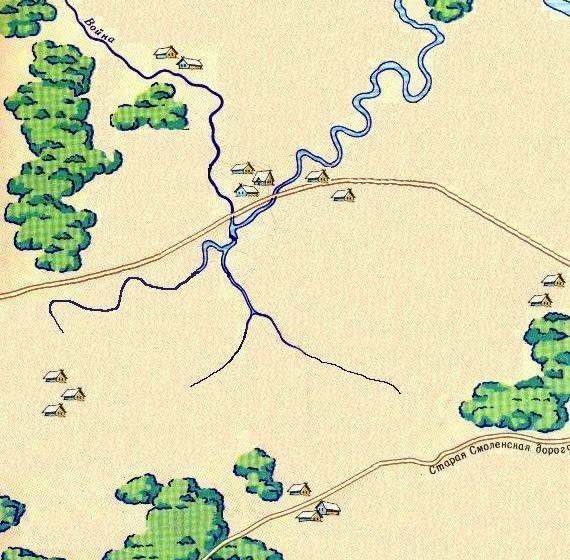 Бородино
Багратионовы
флеши
Батарея 
Раевского
Татариново
Шевардино
3.Бородинская битва.
Рано утром 26 августа полководцы выд-винули войска на исходные позиции.
Уваров
Платов
Барклай де Толли
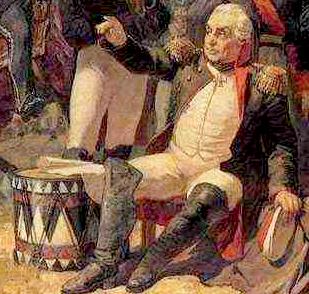 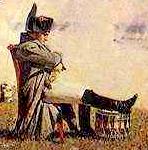 Багратион
3.Бородинская битва.
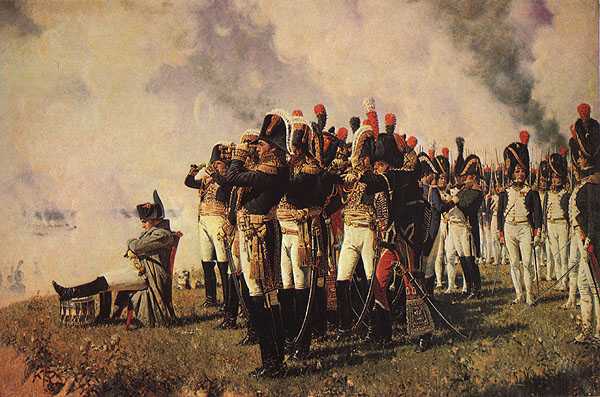 В.Верещагин.
Наполеон на 
Бородинских
высотах.
Битва началась в 5-30 утра. Наполеон напра-вил основной удар на левый фланг, где на-ходились Багратионовы Флеши.Бой за них продолжался весь день.Флеши переходили из рук в руки 7 раз,но французам так и не удалось прорвать оборону и выйти в тыл 1-й армии.
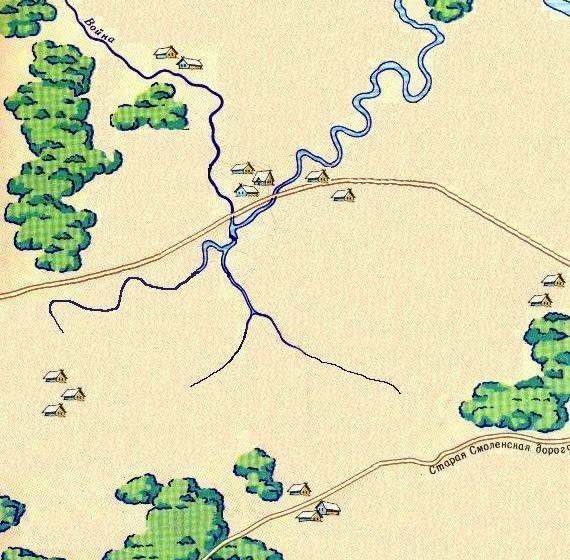 Бородино
Багратионовы
флеши
Батарея 
Раевского
Татариново
Шевардино
3.Бородинская битва.
В ходе сражения был смертельно ранен командующий 2-й армии П.Багратион
На командном посту его сменил генерал Н.Тучков.
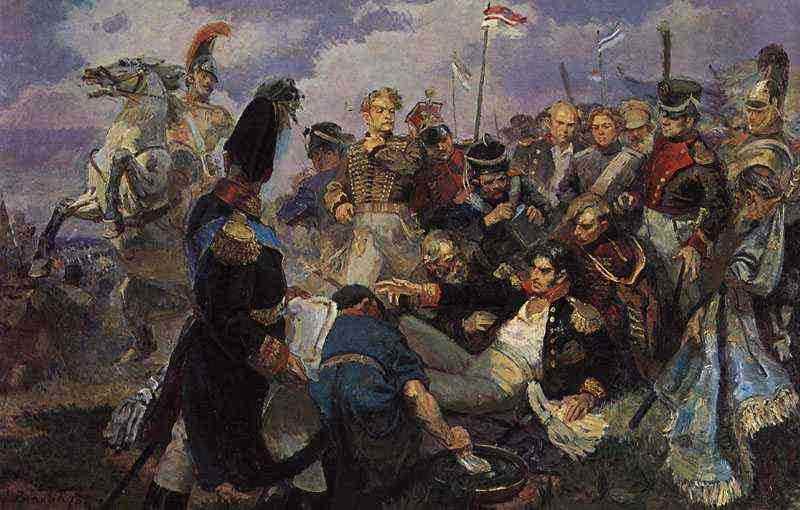 Уваров
Платов
Барклай де Толли
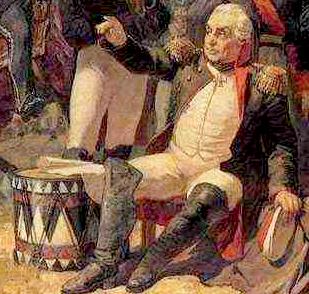 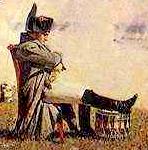 Багратион
3.Бородинская битва.
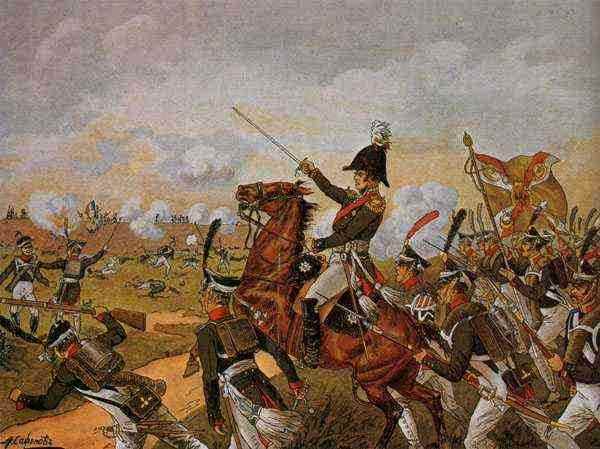 Генерал 
А.П.Ермолов
отбивает 
батарею
Н.Раевского
Не менее ожесточенное сражение разыгра-лось на Курганной высоте,где находилась батарея Раевского.Французы несколько раз захватывали ее,но русские солдаты в штыковых атаках возвращали позиции обратно.
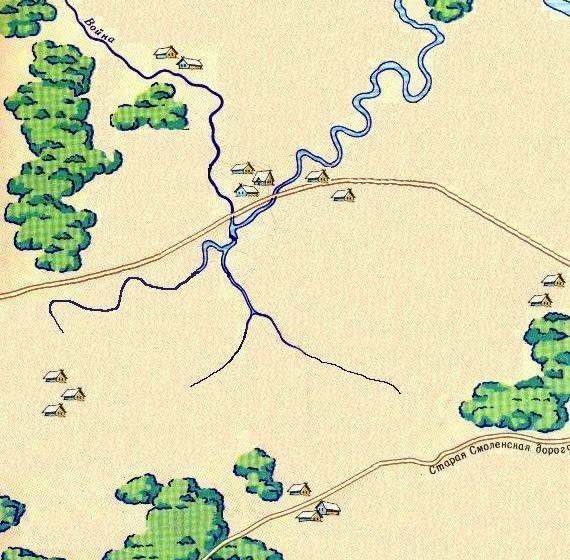 Бородино
Багратионовы
флеши
Батарея 
Раевского
Татариново
Шевардино
3.Бородинская битва.
Кутузов.что бы снять напряжение в центре послал в обход французов казаков атама-на Платова и драгун генерала Уварова.
Французы отбили рейд русских кавалеристов и в этот момент Наполеон двинул в бой свою Старую гвардию.
Но в неожиданно Наполеон отдал приказ возвратить Гвардию назад.К вечеру битва стала затихать.
Уваров
Платов
Барклай де Толли
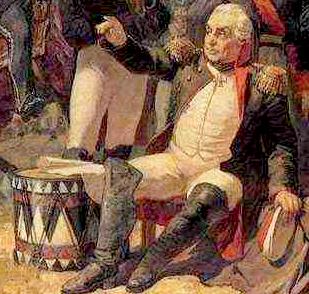 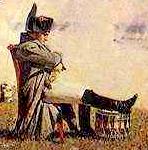 Багратион
3.Бородинская битва.
27 августа в 2 часа но-чи Кутузов прика-зал отвести войска.
Сражение не принес-ло победы ни одной из сторон.Францу-зы потеряли 60 тыс. солдат, но за ними осталось поле боя. Русские-40 тыс, но они вынуждены бы-ли продолжить отс-тупление.
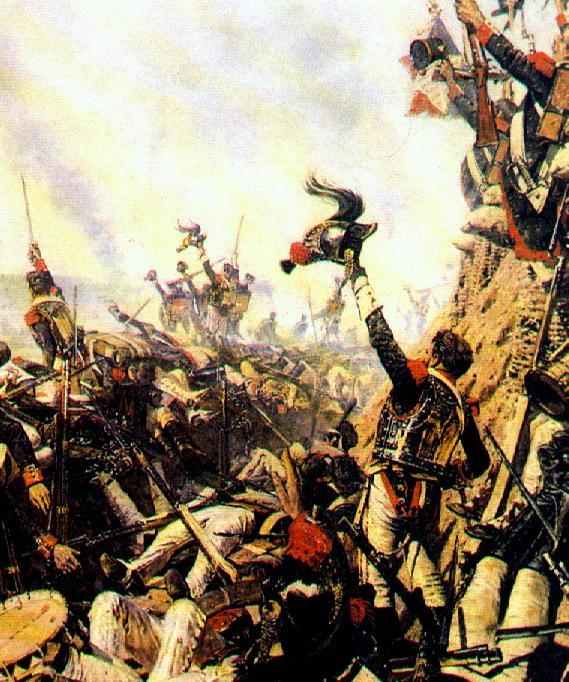 В.Верещагин.Конец
Бородинского сражения
4.Тарутинский маневр.
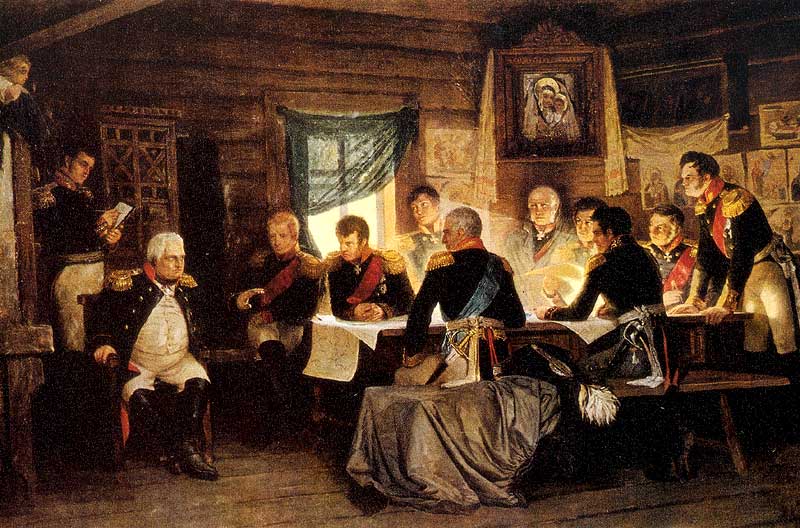 Военный совет
В Филях
(1.9.1812)
Александр I и придворные требовали, чтобы под Москвой Кутузов дал новое сражение.
Кутузов подойдя к Москве, собрал военный совет в д.Фили и выслушав всех присутствующих заявил: «С потерей Москвы-не потеряна еще Россия…Но, когда уничтожится армия погибнет Москва и Рос-сия».
4.Тарутинский маневр.
Вместе с русской армией го-род покинули многие его жители.По приказу гене-рал-губернатора Ф.Росто-пчина Москва была по-дожжена.
Французы подошли к горо-ду 3 сентября.Наполеон расположившись на Пок-лонной горе,любовался русской столицей.Но,во-преки ожиданиям депу-тация московских бояр с ключами от города так и не появилась.
Город на 3 дня был отдан во власть солдат.
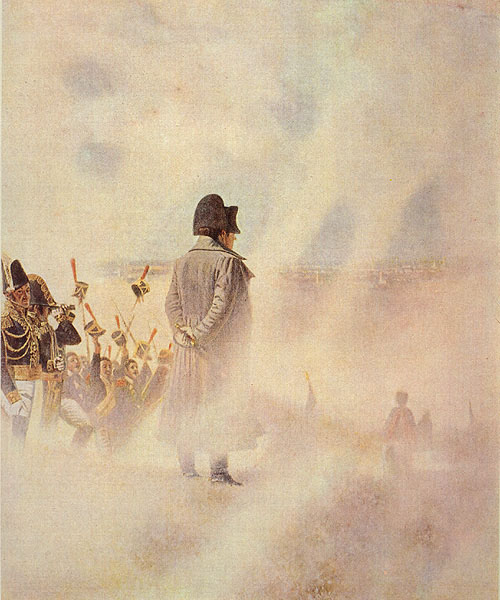 В.Верещагин
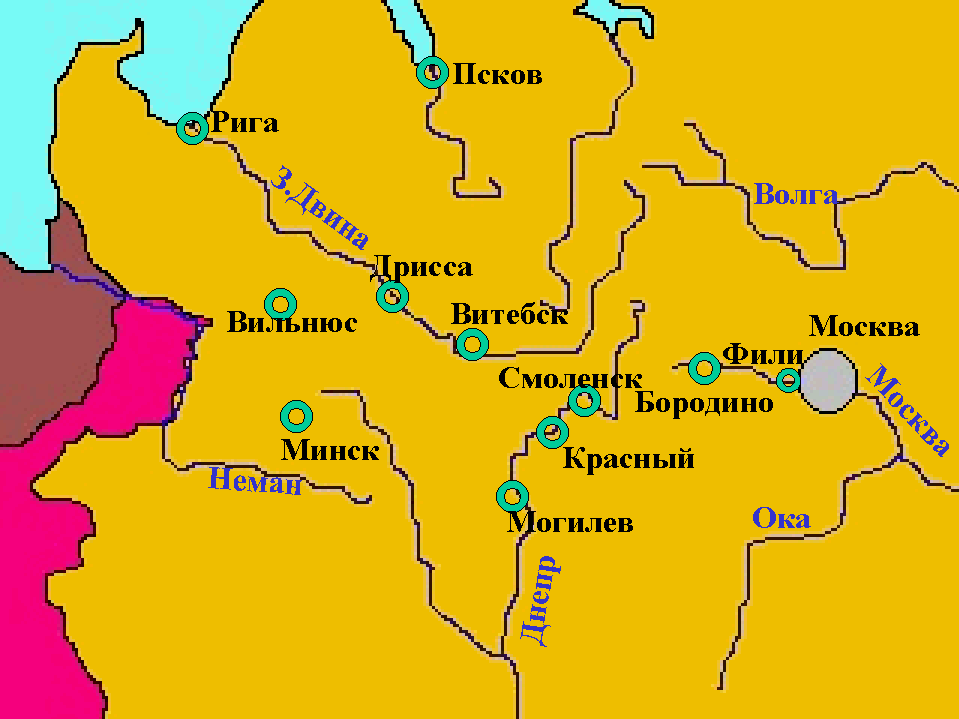 Тарутино
Русская армия покинув столицу по Рязанской до-роге,затем перешла на Калужскую, и оторва-лась от преследовавшего ее корпуса Мюрата.
4.Тарутинский маневр.
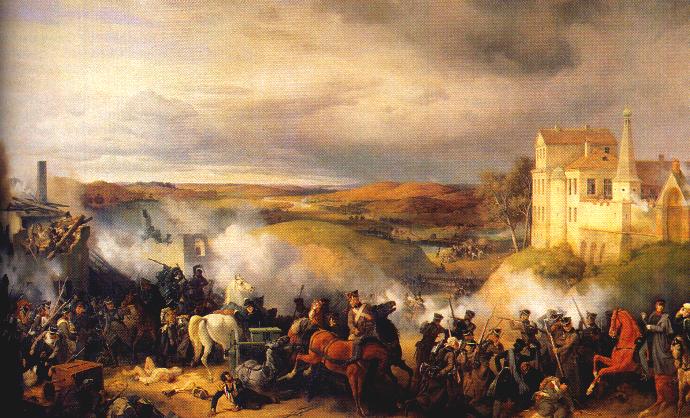 П.Гесс
Сражение под
Тарутино.
Русская армия расположилась на берегу р.Нара в ста-ринном русском селе Тарутино.
Это позволило,прикрывая пути отхода французов на юг,дать армии отдых.В Тарутинский лагерь посто-янно прибывали подкрепления.Несколько попы-ток французов пройти в не разоренные войной районы были успешно отбиты.
4.Тарутинский маневр.
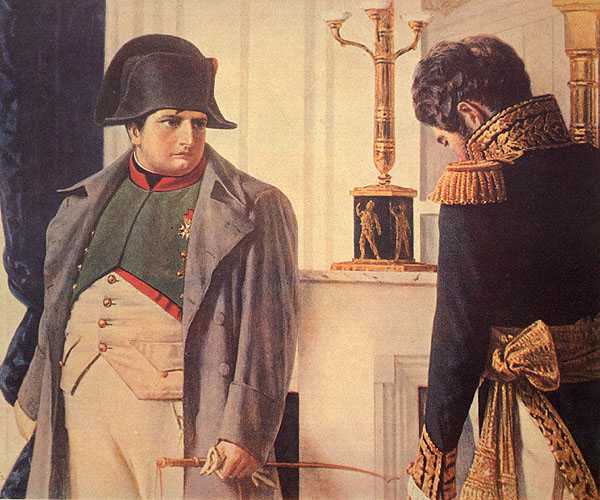 В.Верещагин.
Наполеон 
и
Лористон.
Находившийся в Москве Наполеон очень быстро по-нял,что оказался в ловушке.Достигнув долгождан-ной цели,он не смог подписать мир,армия на гла-зах превращалась в мародеров,впереди предстояла зима в разоренном и сожженном городе.
Генерал Лористон,посланный с предложением о мире сначала к Кутузову,а затем к Александру I возвра-тился ни с чем.
5.Партизанское движение.
Огромный урон наносили французам партизанские отряды,которые блоки-ровали  коммуникации французов от Москвы до границы на Западе.
Инициатором партизанско-го движения стал полко-вник Д.Давыдов,полу-чивший на это согласие  М.Кутузова еще до Боро-динского сражения.
Вскоре на занятых врагом  территориях начали воз-никать отряды из числа местных жителей.
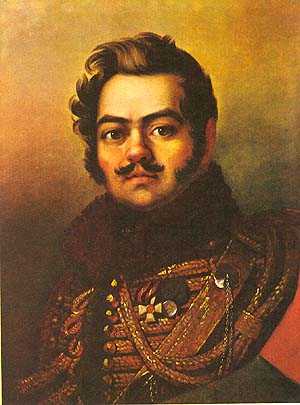 Денис Давыдов
5.Партизанское движение.
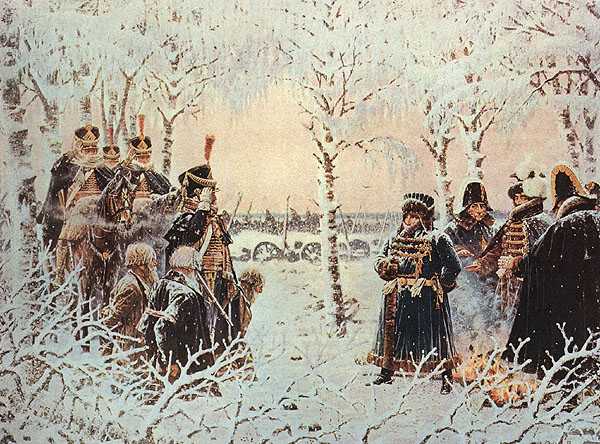 В.Верещагин.
С оружием?
Расстрелять!
Наиболее известными командирами были :    -офицеры А.Сеславин,А.Фигнер,солдат Е. Четвертаков,крестьяне Г.Курин и В.Кожи-на.
Вклад партизан в разгром врага с полным ос-нованием позволил назвать войну 1812 г. Отечественной.
6.Гибель «Великой армии».
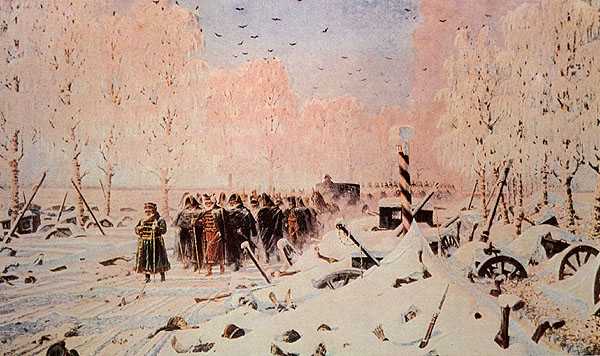 В.Верещагин.
По большой
дороге-
отступление,
бегство…
6 октября Наполеон отдал приказ об отступлении. Уходя французы заминировали Кремль,Собор Ва-силия Блаженного и др.,но русские патриоты смог-ли обезвредить заряды.
Император рассчитывал прорваться  по Калужской дороге на юг, перезимовать там и на следующий год возобновить боевые действия.
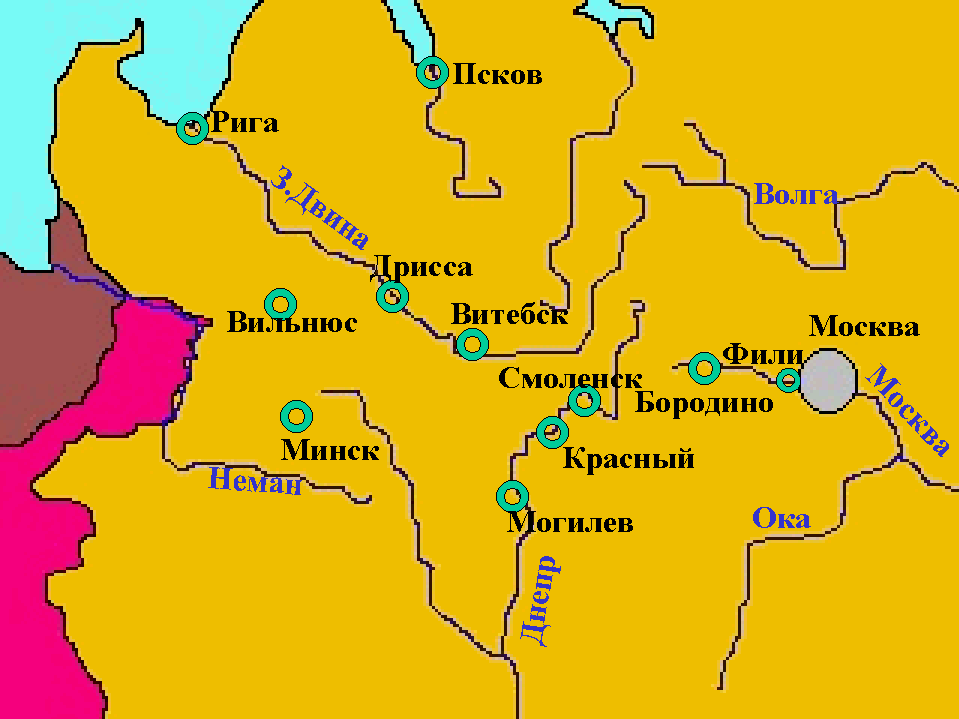 Малоярославец
Тарутино
р.Березина
Узнав об отступлении французов из Москвы,Ку-тузов вывел русскую армию к Малоярославцу и преградил дорогу неприятелю.
В ходе разыгравшегося сражения город 7 раз пе-реходил из рук в руки.В результате французы повернули на Старую Смоленскую дорогу
Кутузов двигался вдоль Старой Смоленской до- роги,вступая в бой только тогда когда францу-зы пытались повернуть на юг.Великая армия таяла на глазах.
6.Гибель «Великой армии».
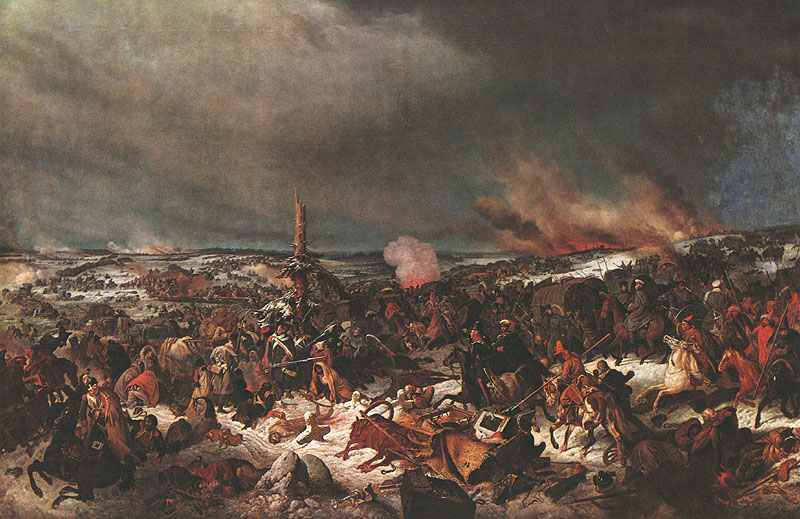 Переправа 
через 
р.Березину.
Последнее сражение разыгралось при переправе че-рез р.Березину в ноябре 1812 года.Русские с ходу атаковали французов и Наполеон,потерявший здесь еще 30 000 солдат,бросил армию и с остатка-ми Старой гвардии возвратился в Париж.
25 декабря Александр I издал манифест об изгнании врага из России и окончании Отечественной вой-ны.
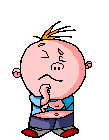 Закрепление.
Определите, какие эпизоды войны изображены на слайдах, и, перейдя в режим редактирования слайда, расставьте события войны в хронологической последовательности.
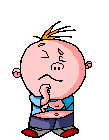 Задание на урок.
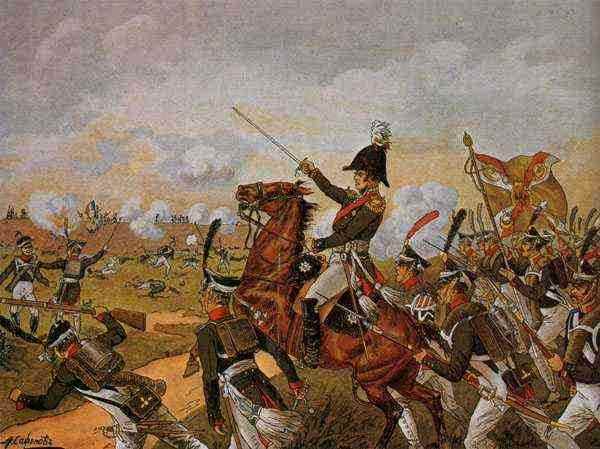 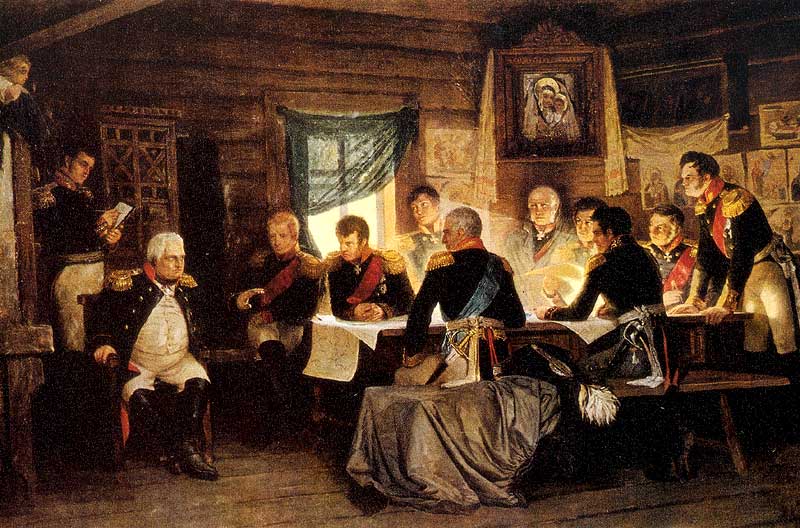 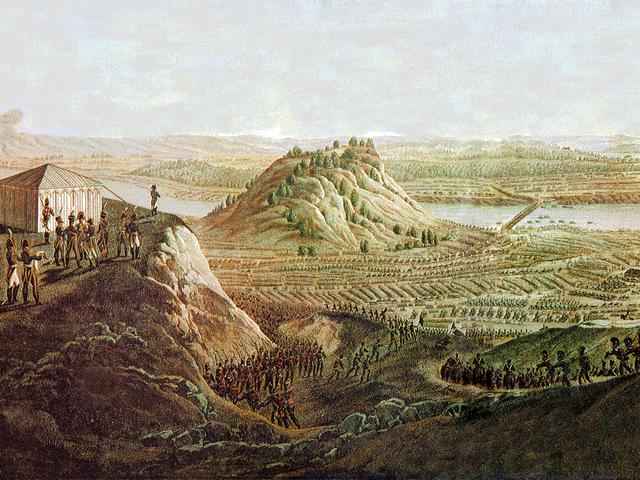 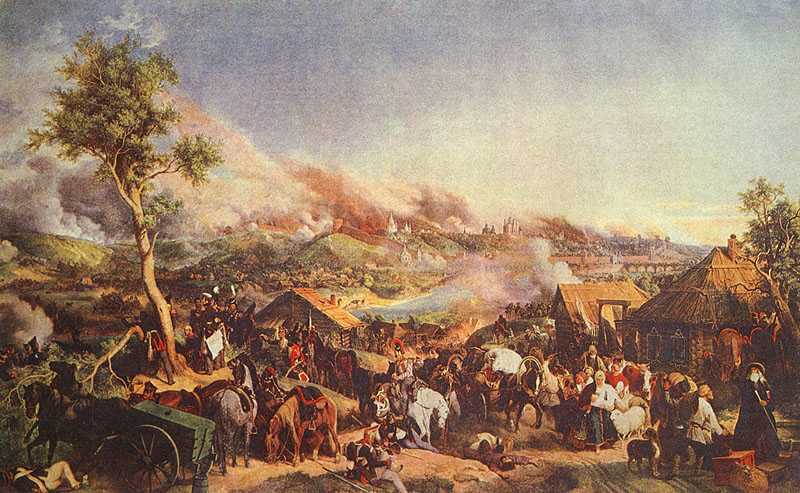 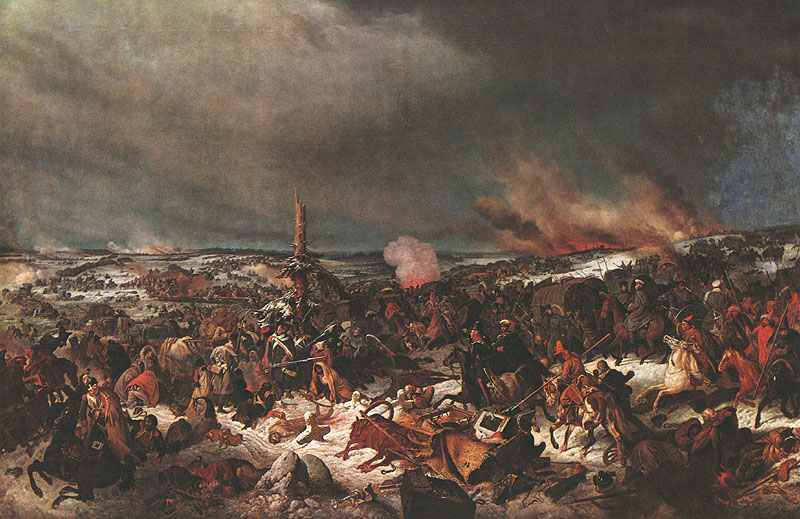 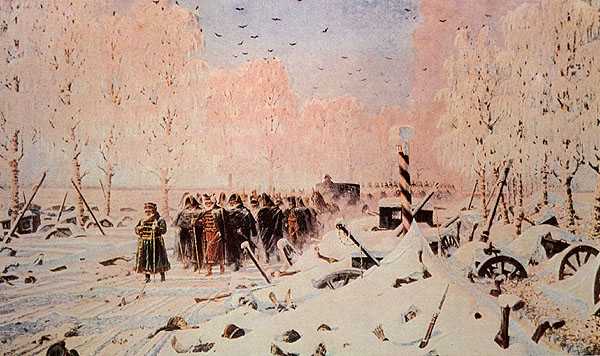 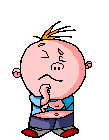 Закрепление.
Правильно ответив на вопросы кроссворда, вы сможете прочитать в выделенном столбце слово, означающее характер  войны 1812 года.
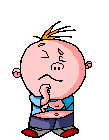 Решите кроссворд.
1.Место, где состоялась  
главное сражение войны.
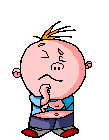 Решите кроссворд.
2.Полководец,главнокоман-
дующий русской армии.
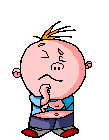 Решите кроссворд.
3.Земляные укрепления.
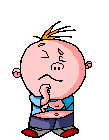 Решите кроссворд.
4.Генерал,командующий 2-й
армией после Бородинской
битвы
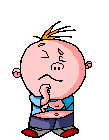 Решите кроссворд.
5.Место последнего сраже-
ния войны 1812 года.
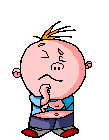 Решите кроссворд.
6.Место соединения русских
армий.
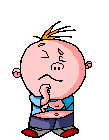 Решите кроссворд.
7.Генерал,герой войны
1812 года.
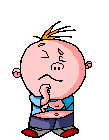 Решите кроссворд.
8.Основатель партизанско-
го движения.
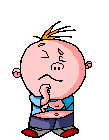 Решите кроссворд.
9.Пограничная река.
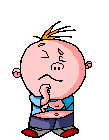 Решите кроссворд.
10.Место командного пункта
Наполеона на Бородинском
Поле.
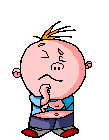 Решите кроссворд.
11.Место отдыха и пере-
группировки русской
армии.
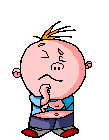 Решите кроссворд.
12.Члены боевых отрядов
составленных из
местных жителей.
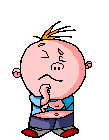 Решите кроссворд.
13.Командир русской ба-
тареи на Бородинском  
поле.
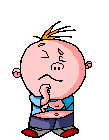 Решите кроссворд.
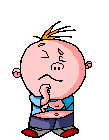 Задание на урок.
Сформулируйте причины победы России в Отечественной войне 1812 года?
Автор презентацииГуля Наталья Владимировна